Mopria Alliance and thePrinter Working Group
May 2017
Mopria Alliance Background
Launched in September 2013 with 4 founding members: Canon, Hewlett-Packard, Samsung and Xerox

Mopria Alliance has 21 member organizations representing more than 98%* of the worldwide printer business, as well as frontrunners from software companies, engineering and consulting firms, semiconductor companies and typeface designers
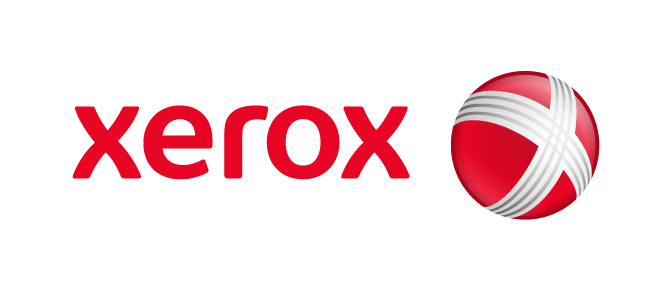 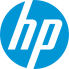 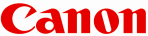 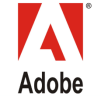 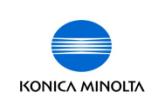 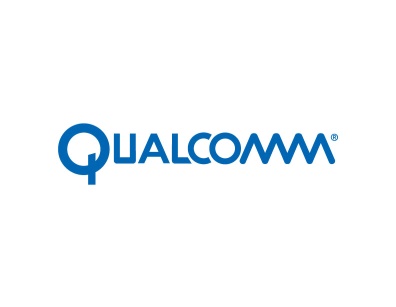 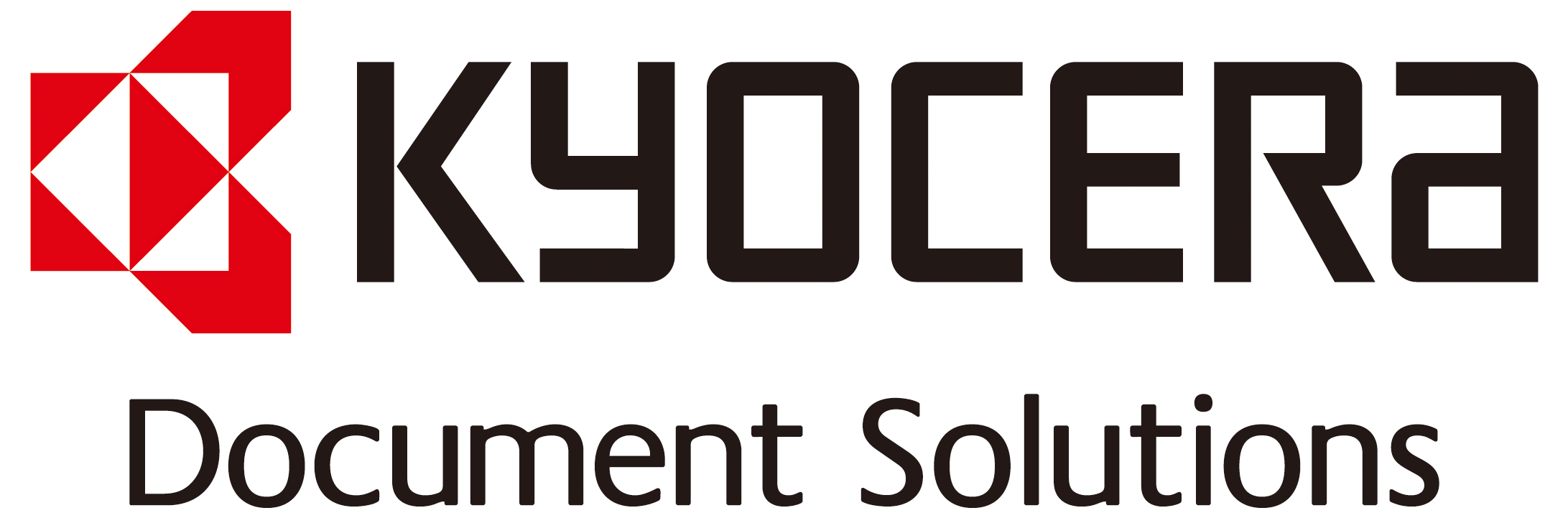 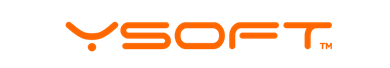 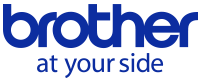 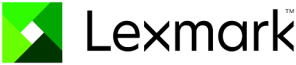 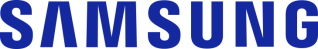 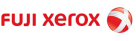 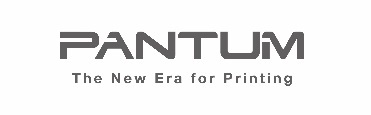 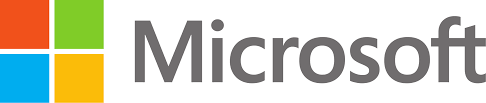 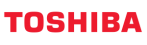 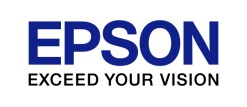 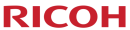 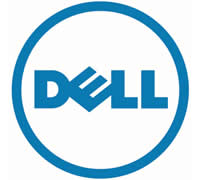 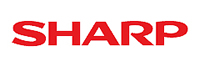 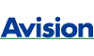 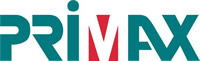 *Based on shipment units. Data provided through Q3 2015 by IDC.
Mopria Alliance Commitments
Seamless print for 500M+ customers
Universal world class print service and library
Fully functional certification system
Delivered
.5 billion Mopria pages printed by 2017
Enable 1 billion installs by 2019
>95% of new printers certified
Add more operating systems
Extend further into enterprise, including MDM 
Expand with cloud and scan
Become the defacto standard for universal printing
2017 
Goals
Core 
Mission
Develop technical execution specifications  
Maintain Android Print Service/Library
Education  on mobile printing benefits
Long-term Alliance Objectives
Guiding our actions
Drive print adoption in mobile applications  
Lead enterprise standard deployment
MDM
Security and encryption
IoT
Create software libraries that enable the print ecosystem including:
Cloud library
Scan library
Focus on user experience
Certify to ensure the Mopria experience
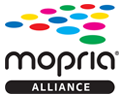 Mopria and the PWG
Objective
Establish regular communication channel between Mopria and the PWG
Collaborate on overall direction for the future of printing
Where We Are 
Signed liaison agreement between the two organizations
Initial introductory meetings held
What’s in the Future
Strategic discussions between Mopria and PWG Steering Committee Officers
Improved alignment between Mopria direction and future PWG specifications